Uudistuva ja osaava Suomi rakennerahastokausi 2021-2027
HAKUINFO 8.2.2022
Etelä-savon maakuntaliitto

Merja Olenius kehittämisjohtaja
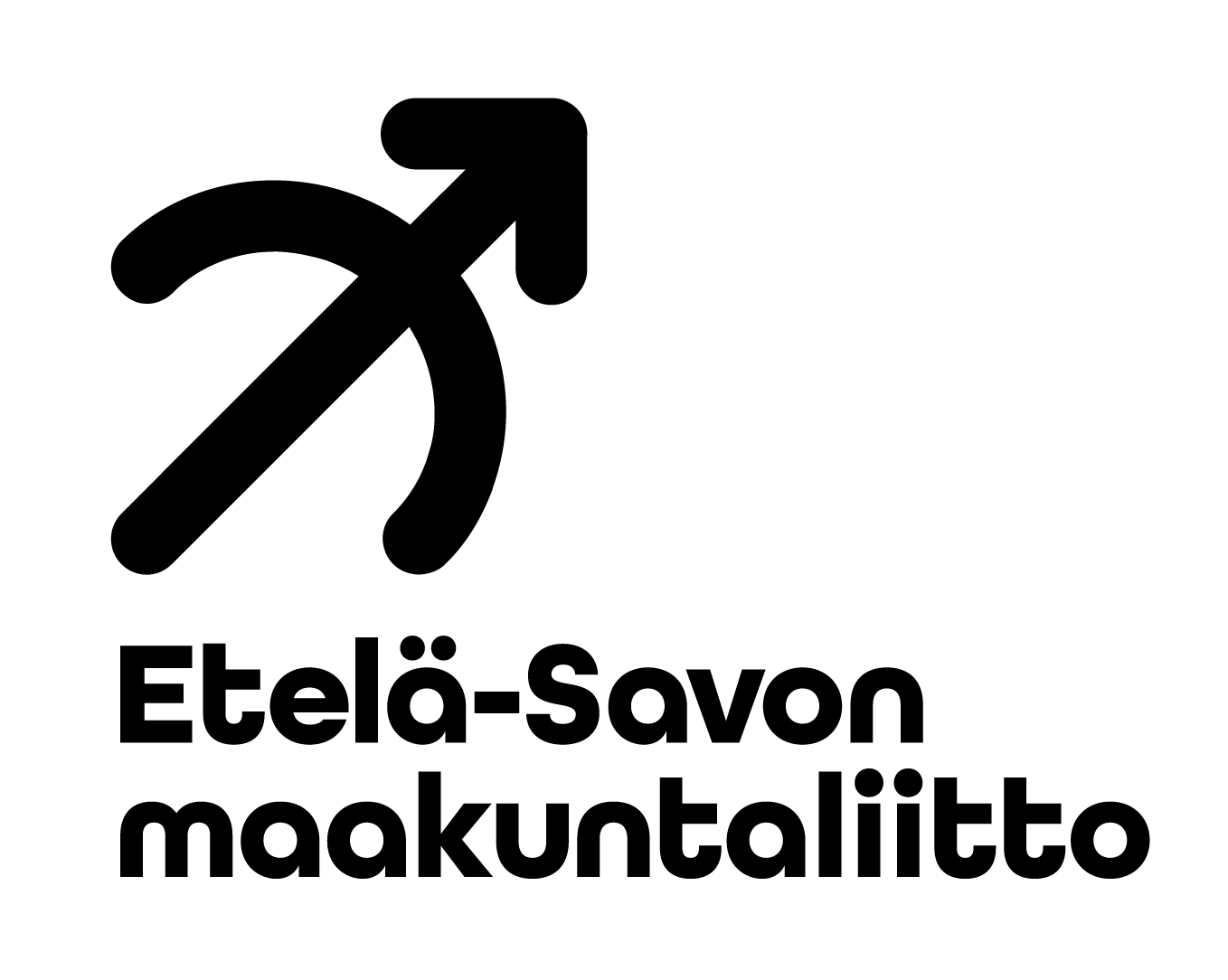 Mitä tavoitteita uudella ohjelmakaudella rahoitetaan
EAKR Euroopan aluekehitysrahasto
Innovatiivinen Suomi (TKI -toimintaa, digitalisaation hyödyt, Pk -yritysten kasvu ja kehitystä)
Hiilineutraali suomi (Energiatehokkuustoimia, Ilmastonmuutokseen sopeutumista ja kiertotalouteen siirtymistä)
Saavutettavampi Suomi (Alueellisen ja paikallisen saavutettavuuden parantamista Itä- ja Pohjois-Suomessa)
ESR+ Euroopan sosiaalirahasto (ELY –keskus)
Työllistävä, osaava ja osallistava Suomi (Työllistymistä, jatkuvaa oppimista, yhdenvertaista osallistuvuutta)
Sosiaalisten innovaatioiden Suomi (Turvaverkkoja lasten ja nuorten tulevaisuuteen)

JTF Oikeudenmukaisen siirtymän rahasto 
Ohjelmalla tarjotaan alueellista tukea turvetuotannosta luopumisen vuoksi talouden  monipuolistamiseen ja uudistamiseen, sekä työntekijöiden jatko- ja uudelleen kouluttamiseen ja työllisyyttä parantaviin hankkeisiin.
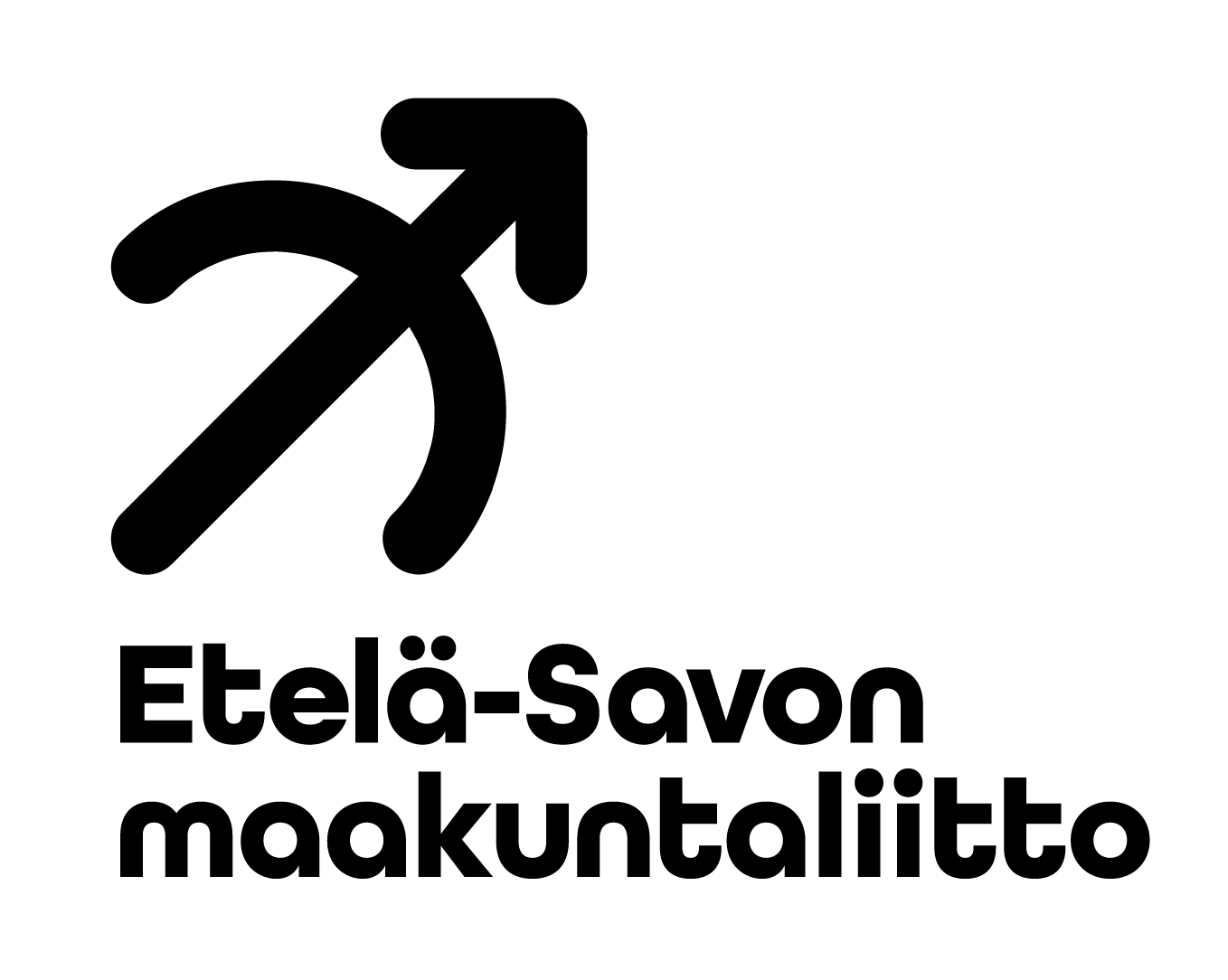 Maakuntaohjelma 2022-2025 ja älykkään erikoistumisen strategia ohjaavat rahoitettavien hankkeiden valinnassa ->
Maakuntaohjelman 
tavoitteet ja painopisteet
Uudistuvat elinkeinot ja TKI –toiminta

Hyvinvoivat ihmiset ja hyvä ympäristö

Tuloksellinen oma tekeminen ja yhteistyö

Hyvä fyysinen ja digitaalinen saavutettavuus
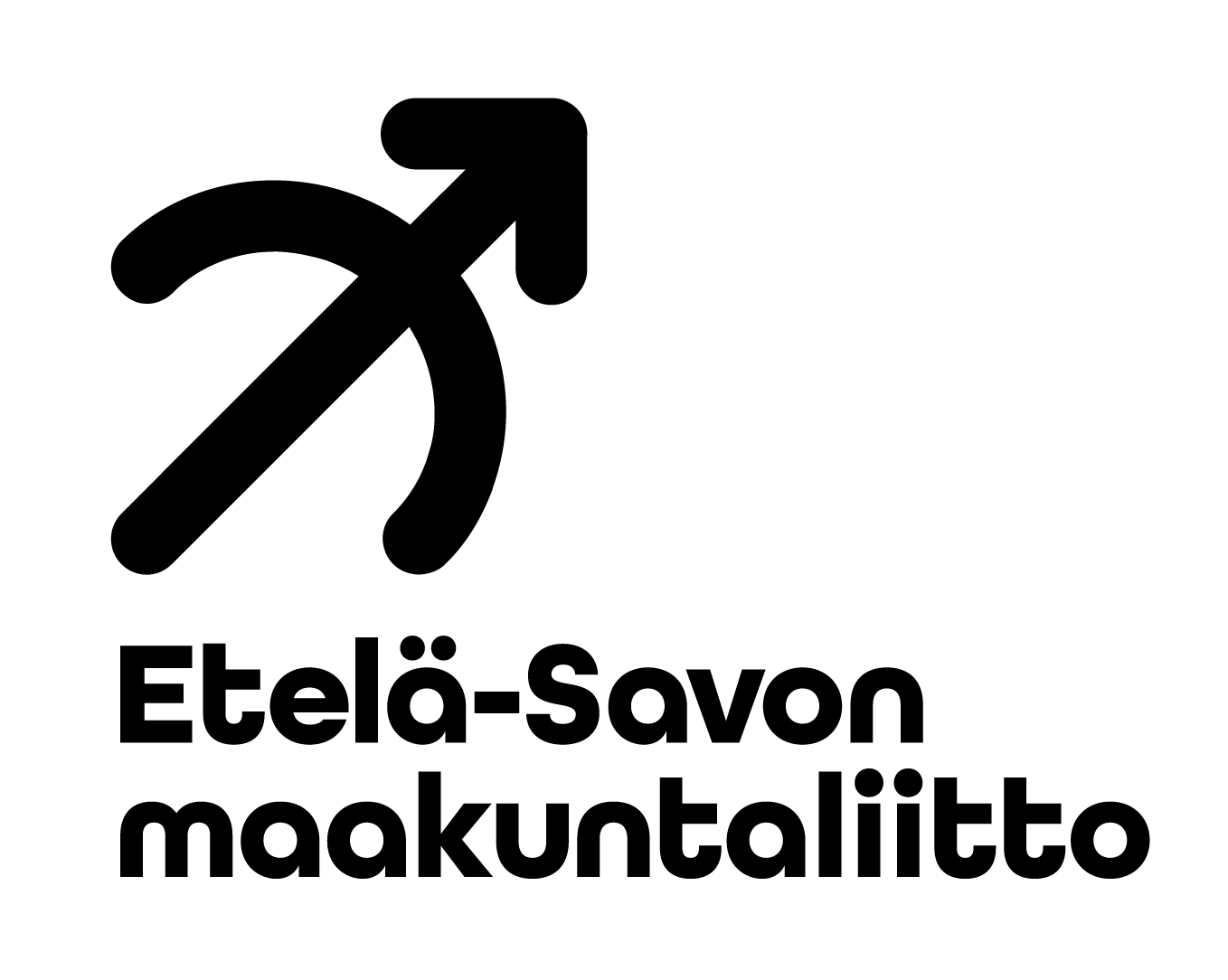 Maakuntaohjelman tavoitteet ja painopisteet
Koulutus- ja osaamistarpeiden ennakointi yritysten ja yhteiskunnan tarpeisiin sekä monipuoliset koulutusmahdollisuudet
Metsä, Ruoka, Vesi – vahvat klusterit ja TKI-alustat, yritysten liike-toimintaosaaminen, digitaalisuus
Kiertotalous ja uudet vähähiiliset energiaratkaisut
Uudet puupohjaiset tuotteet ja puunjalostuksen prosessiteknologiat, puurakentaminen
Kestävät vähähiiliset ruokajärjestelmät, jatko-jalostus ja brändäys, luomu 
Saimaa kehitysalustana – yhdessä lisää bisnestä ja hyvinvointia
Puhtaan veden teknologiat, vesikiertotalous ja vesiliiketoiminta
Toimivat hyvinvointipalvelut
Asukkaiden osallisuus ja yhteisöllisyys
Ilmiömäinen kulttuuri ja kulttuurikäsityksen muutos
Elinympäristön puhtaus ja turvallisuus 
Saimaan ainutlaatuiset luonto- ja kulttuuriarvot
Uudistuva yhdyskuntarakenne
HYVINVOIVAT IHMISETJA HYVÄ YMPÄRISTÖ
Ilmastonmuutoksen uudetratkaisut, arjen sujuvuus,kaikki mukana, kulttuuristavirtaa, vastuullisuus,vähemmällä enemmän japuhtaammin
UUDISTUVATELINKEINOT JA
TKI-TOIMINTA
Kilpailukykyiset yritykset,innovatiivinen TKI-toiminta ja vihreä kasvu, osaava työvoima
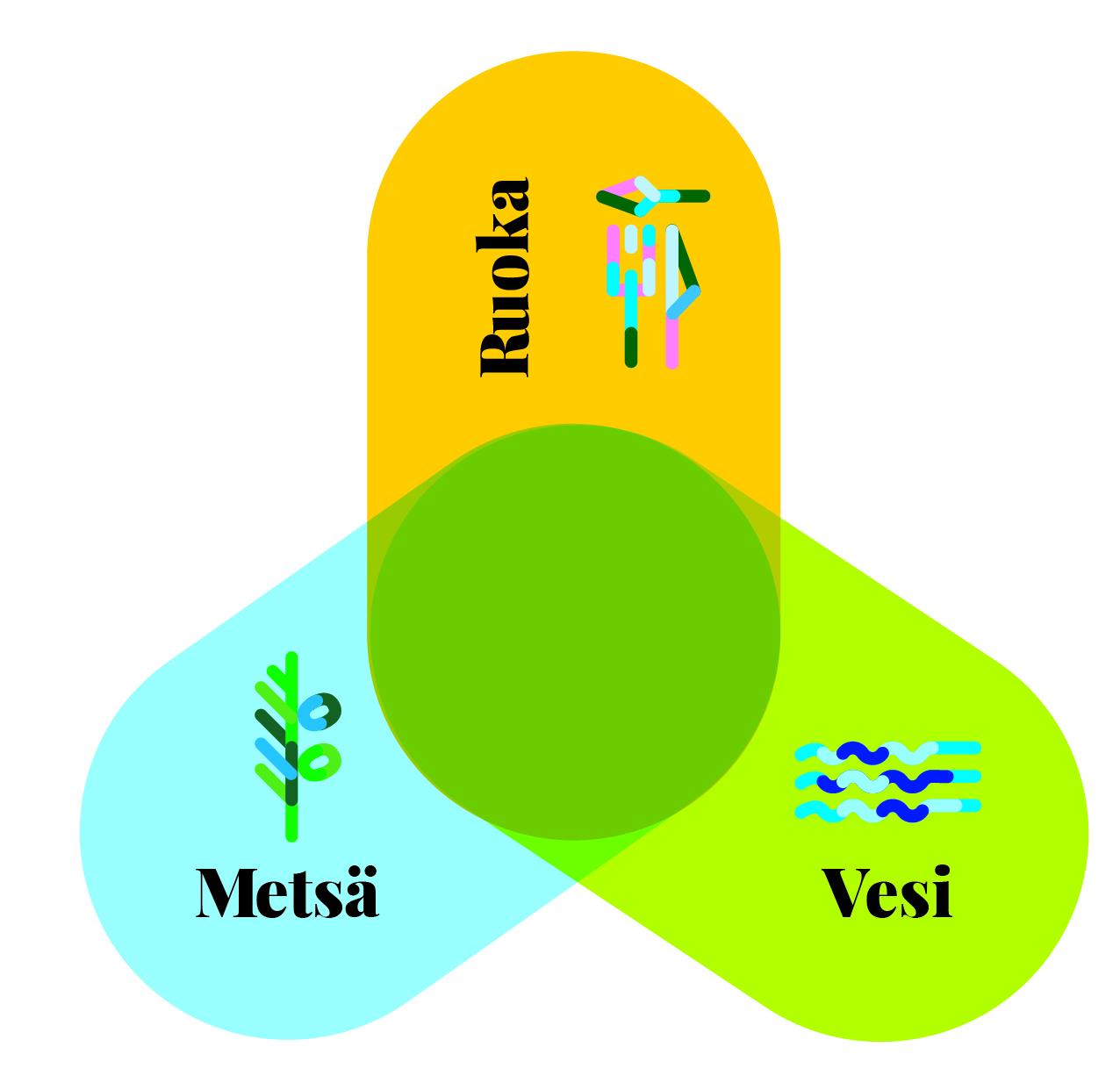 Asukkaiden ja yritysten tarpeisiin vastaava liikennejärjestelmä
Vaikuttaminen valtion väyläverkon kehittämiseen ja ylläpitoon
Alemman tieverkon korjausvelan vähentäminen
Tavoitteellinen tietoliikenneverkko ja digitaaliset palvelut mahdollistavat monipaikkaisen asumisen ja työnteon
Vahva profiloituminen Suomessa ja kansainvälisesti
Yhteistyöhakuinen Etelä-Savo on arvostettu ja haluttu kumppani
Oikea-aikainen ja vaikuttava viestintä – oma erityislaatuisuus ja vahvuudet näkyviin
Yhteinen tahto ja tuloksellinen yhdessä tekeminen
Järjestötoiminnan vahva osallisuus
HYVÄ FYYSINENJA DIGITAALINEN
SAAVUTETTAVUUSToimivat liikenne- ja 
viestintäyhteydet, sujuvat liikenne- ja digipalvelut
TULOKSELLINEN OMA TEKEMINEN JA YHTEISTYÖ
Aktiivinen viestintä,laaja näkyvyys ja tunnettuus,Etelä-Savo osana kansallisia ja globaaleja verkostoja
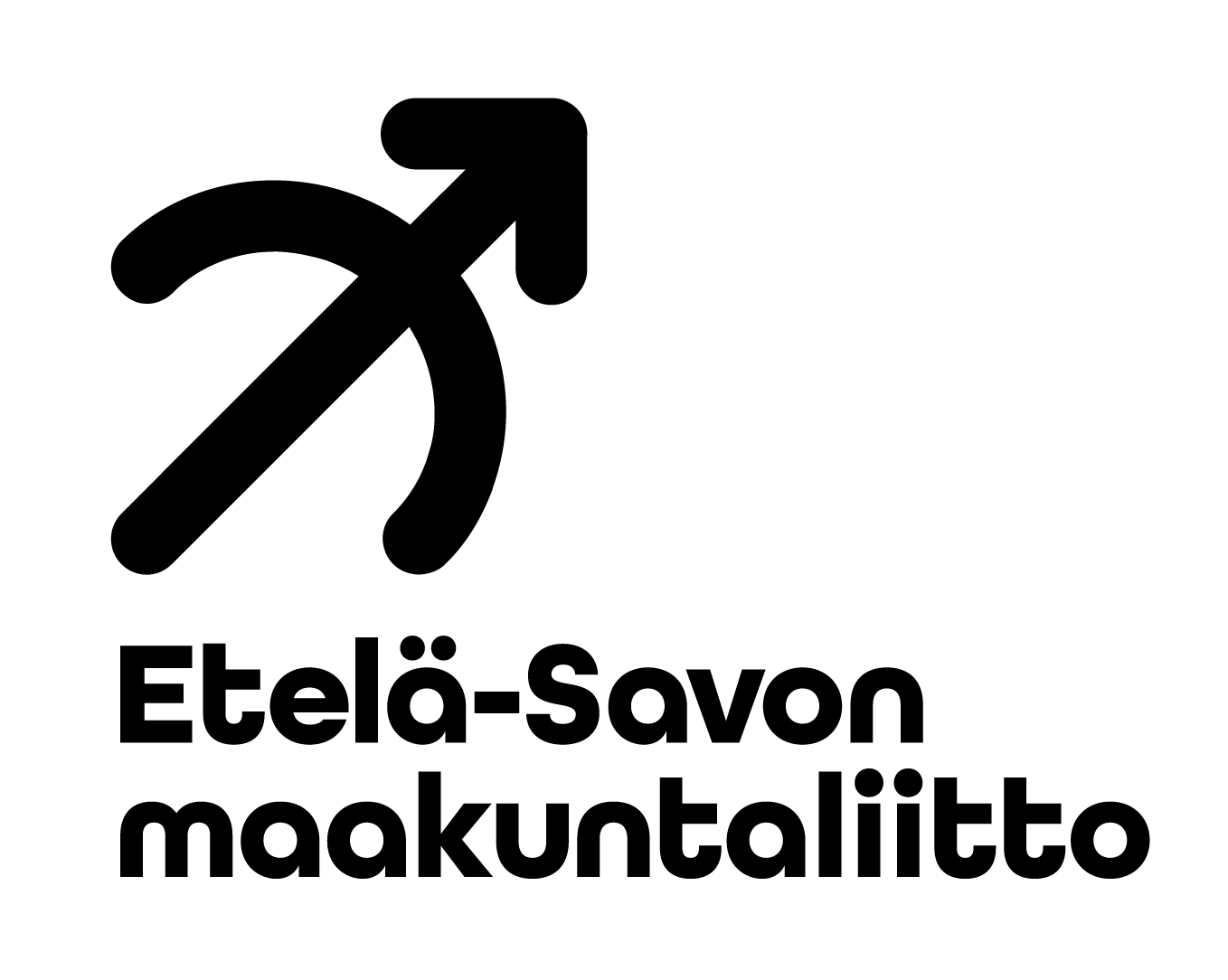 Rahoitusprosessi uudella ohjelmakaudella 2021-2027
ALOITUSPALAVERI
HAKEMUS PALAUTETAAN VALMISTELTAVAKSI (1 kerran)
HAKIJA VALMISTELEE HAKEMUSTA JA ON  YHTEYDESSÄ RAHOITTAJA- TAHOON
MAAKUNTAJOHTAJA TEKEE RAHOITUSPÄÄTÖKSEN
HAKEMUKSET OTETAAN 
SIHTEERISTÖN valmisteltavaksi 
EURA2021:ssa
MYR sihteeristön kokouksen lausunto
MYR:in lausunto kun tuen määrä  ylittää 
500 000 e
HAKEMUS JÄTETÄÄN KÄSITTELYYN
EURA2021:ssa
HAKU AUKEAA EURA2021
maaliskuu              - 31.3.2022                viikoittain            sitä mukaa kun hanke läpäisee valmistelun
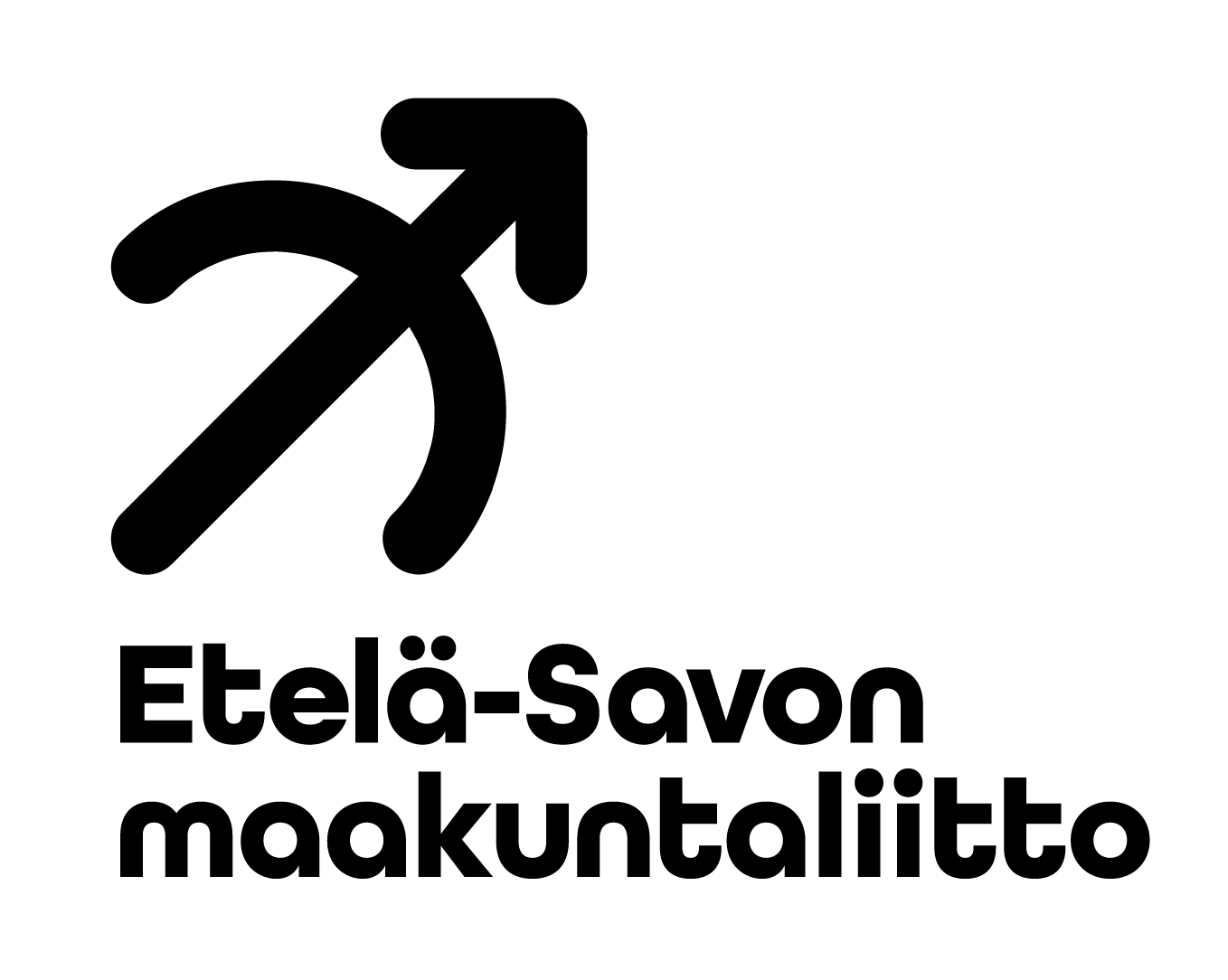 Hankkeiden valintamenettelyn vaiheet
ERITYISET VALINTAPERUSTEET 
Erityisiä valintaperusteita on kolmenlaisia
YLEISET VALINTAPERUSTEET

kaikki on täytettävä, jotta hanke on rahoituskelpoinen
Sisällölliset 0-5 p

Jokaisella erityistavoitteella on omat sisällölliset erityiset valintaperusteensa

Ilmoitetaan hakukuulutuksessa
Horisontaaliset 0-3 p.

Kaikille hankkeille samat

sukupuolten tasa-arvoa
EU:n perusoikeuskirjan periaatteita ml. yhden-vertaisuutta, syrjimättömyyttä ja esteettömyyttä
kestävän kehityksen periaatteita ja unionin ympäristöpolitiikkaa
EU:n Itämeren alueen strategiaa
Alueelliset 0-5 p

älykkään erikoistumisen strategiassa tunnistetut kärkialat

Innovaatioekosyteemi-sopimuksen mukaiset hankkeet
Suositus perehtyä valintaperusteisiin huolella jo hakemuksen suunnitteluvaiheessa!
Hankkeet laitetaan pisteytyksen mukaiseen etusijajärjestykseen.  Rahoitetaan rahoituksen riittävyyden puitteissa. Saatava vähintään 50 % pisteistä
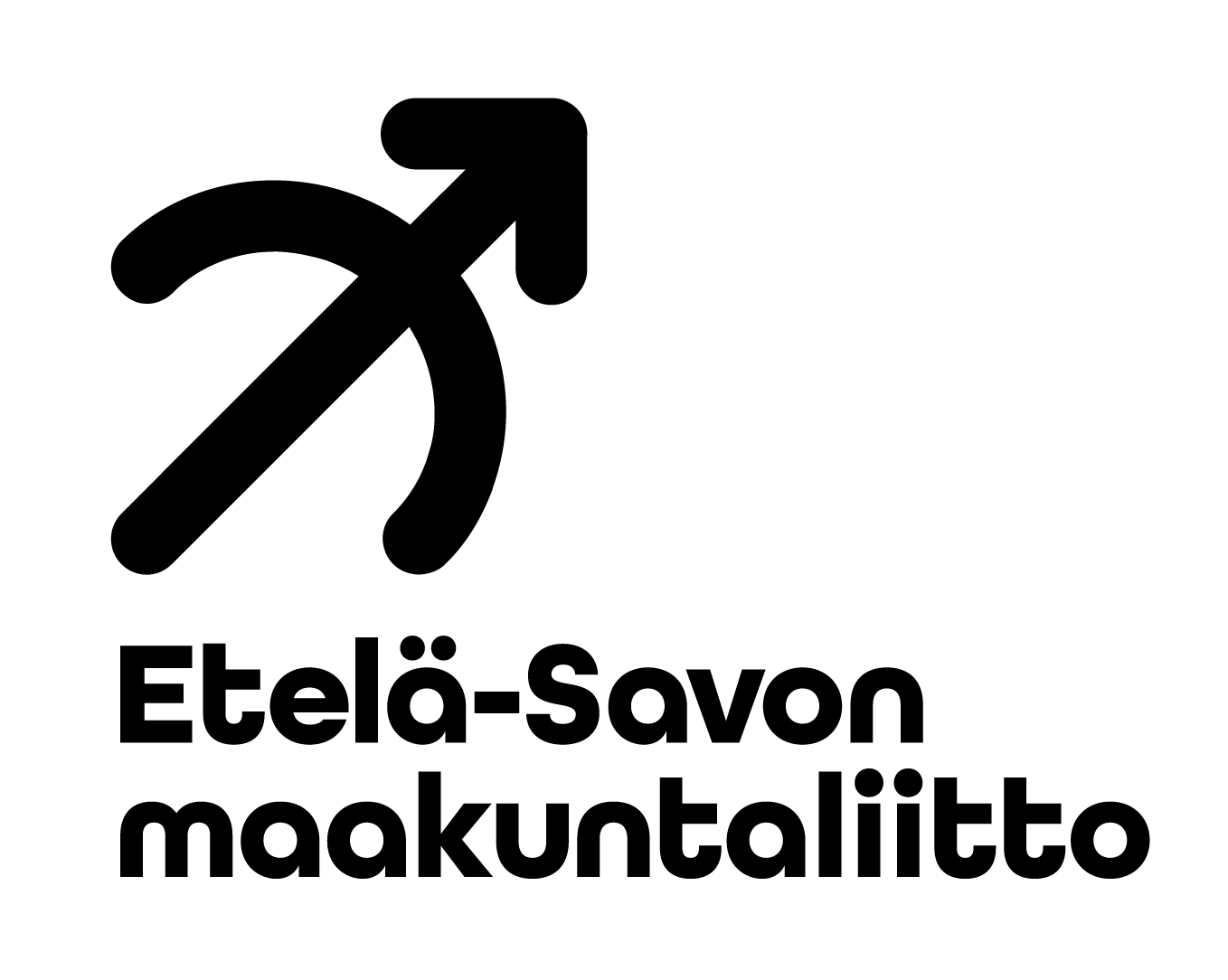 Voimassa oleva aluekehityslainsäädäntö
EU-asetukset
Yleisasetus (EU no 2021/1060): https://eur-lex.europa.eu/legal-content/FI/TXT/?uri=CELEX%3A32021R1060 
Interreg-asetus (EU no 2021/1059): https://eur-lex.europa.eu/legal-content/FI/TXT/?uri=CELEX%3A32021R1059 
EAKR ja koheesiorahastoasetus (EU no 2021/1058): https://eur-lex.europa.eu/legal-content/FI/TXT/?uri=CELEX:32021R1058 
ESR+-asetus (EU no 2021/1057): https://eur-lex.europa.eu/legal-content/FI/ALL/?uri=CELEX%3A32021R1057 
JTF-asetus (EU no 2021/1056): https://eur-lex.europa.eu/legal-content/FI/TXT/?uri=CELEX%3A32021R1056 
 Kansallinen lainsäädäntö
Laki alueiden kehittämisestä ja Euroopan unionin alue- ja rakennepolitiikan toimeenpanosta (756/2021): https://www.finlex.fi/fi/laki/alkup/2021/20210756 
Laki alueiden kehittämisen ja Euroopan unionin alue- ja rakennepolitiikan hankkeiden rahoittamisesta (757/2021): https://finlex.fi/fi/laki/alkup/2021/20210757 
Laki valtionavustuksesta yritystoiminnan kehittämiseksi vuosina 2021–2028 (758/2021): https://finlex.fi/fi/laki/alkup/2021/20210758 
 Kansalliset asetukset
Valtioneuvoston asetus alueiden kehittämisestä ja Euroopan unionin alue- ja rakennepolitiikan toimeenpanosta annetussa laissa tarkoitetuista tukialueista vuonna 2021 (795/2021): https://www.finlex.fi/fi/laki/alkup/2021/20210795
Valtioneuvoston asetus alueiden kehittämisestä ja Euroopan unionin alue- ja rakennepolitiikan toimeenpanosta (797/2021): https://finlex.fi/fi/laki/alkup/2021/20210797 
Valtioneuvoston asetus valtionavustuksesta yritystoiminnan kehittämiseksi vuosina 2021–2028 annetun lain voimaantulosta (821/2021): https://finlex.fi/fi/laki/alkup/2021/20210821 
Valtioneuvoston asetus Euroopan unionin alue- ja rakennepolitiikan rahastoista rahoitettavien kustannusten tukikelpoisuudesta (866/2021): https://finlex.fi/fi/laki/ajantasa/2021/20210866
Valtioneuvoston asetus alueiden kehittämisen ja Euroopan unionin alue- ja rakennepolitiikan hankkeiden rahoittamisesta (867/2021): https://finlex.fi/fi/laki/ajantasa/2021/20210867